『奨学金継続願」の父母の
収入申告と証明書類の見方
0
「継続願」入力の前に父母の収入証明を
準備しましょう（学士のみ）
4/6画面-1　家計を支えている人（父・母）の収入証明を手元に取り寄せておいてください。
給与所得者（年金・恩給も含む）　　・・・2021年源泉徴収票　（スライド３参照）
給与所得者以外（農業・個人事業主）・・・2021年度確定申告書（スライド４参照）
※収入の証明書類は、大学に提出する必要はありません。4/6画面を正確に記載するため、事前に取り寄せていただく書類です。
「『奨学金継続願』入力準備用紙」の4/6画面について、父母から取り寄せた
収入証明をもとに、下書きを行ってください。
スカラネットパーソナルの継続願入力画面にも、下書きをした金額を入力してください。
1
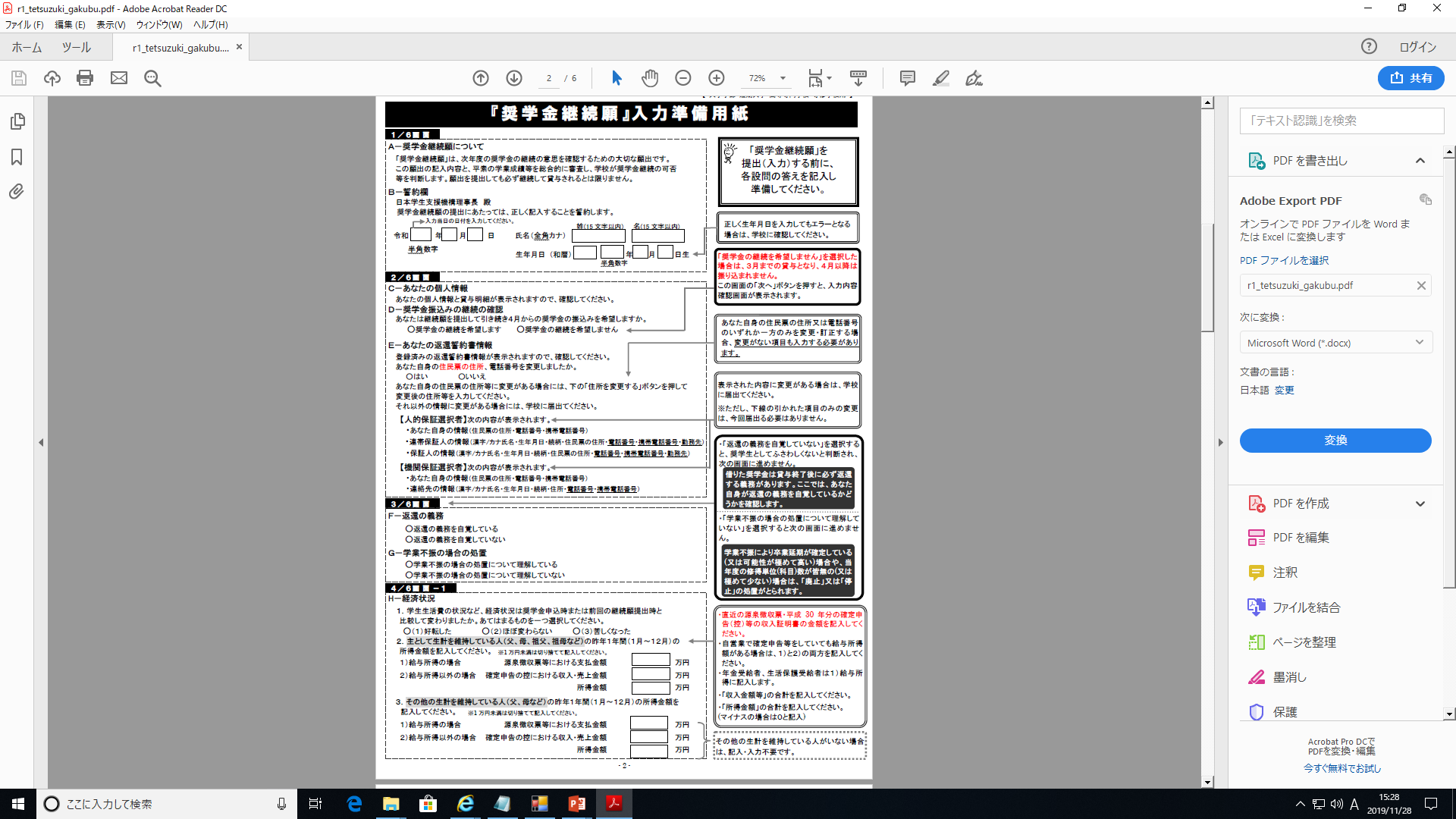 『奨学金継続願』入力準備用紙にの4/6画面-１の下書きする。
【経済状況】
●学士の場合
主として生計を維持している人・その他の生計を維持している人（父・母）の収入証明を取り寄せて、該当の欄に年収を記入します。
　　給与所得者・・・源泉徴収票
　　自営業・農業・・・確定申告書
●大学院生の場合・・・申告不要
2
4/6画面の準備（学士のみ）　父・母が給与所得者の場合
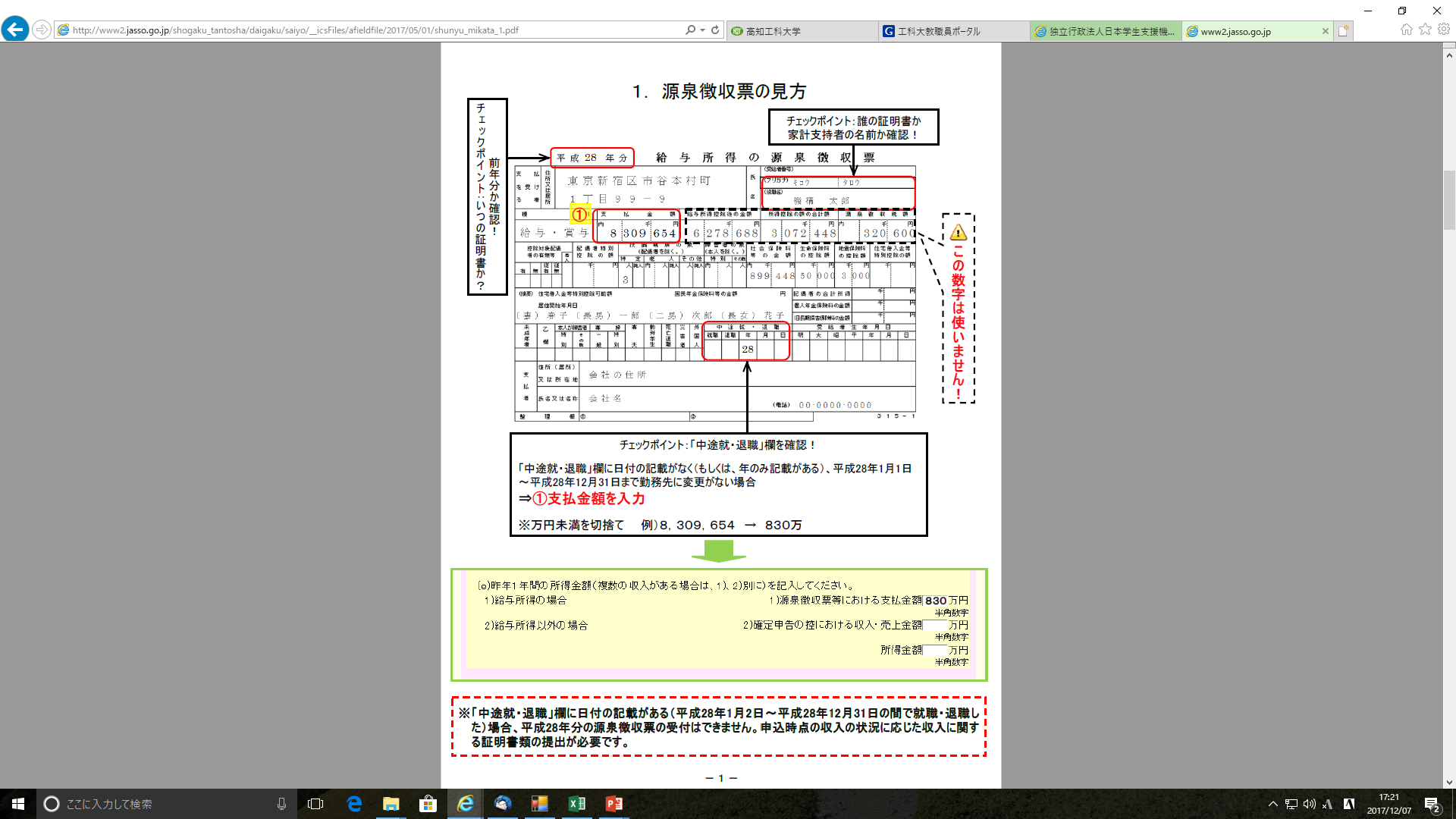 令和3年分
源泉徴収票の①「支払金額」の数字を、入力準備用紙2ページの「H-経済状況」の欄にある「２．主として生計を維持している人」および、「３・その他の生計を維持している人」の１）給与所得の場合　源泉徴収における支払額へ1万円未満切り捨てで記入してください。
3
4/6画面の準備（学士のみ）父・母が自営業・農業等
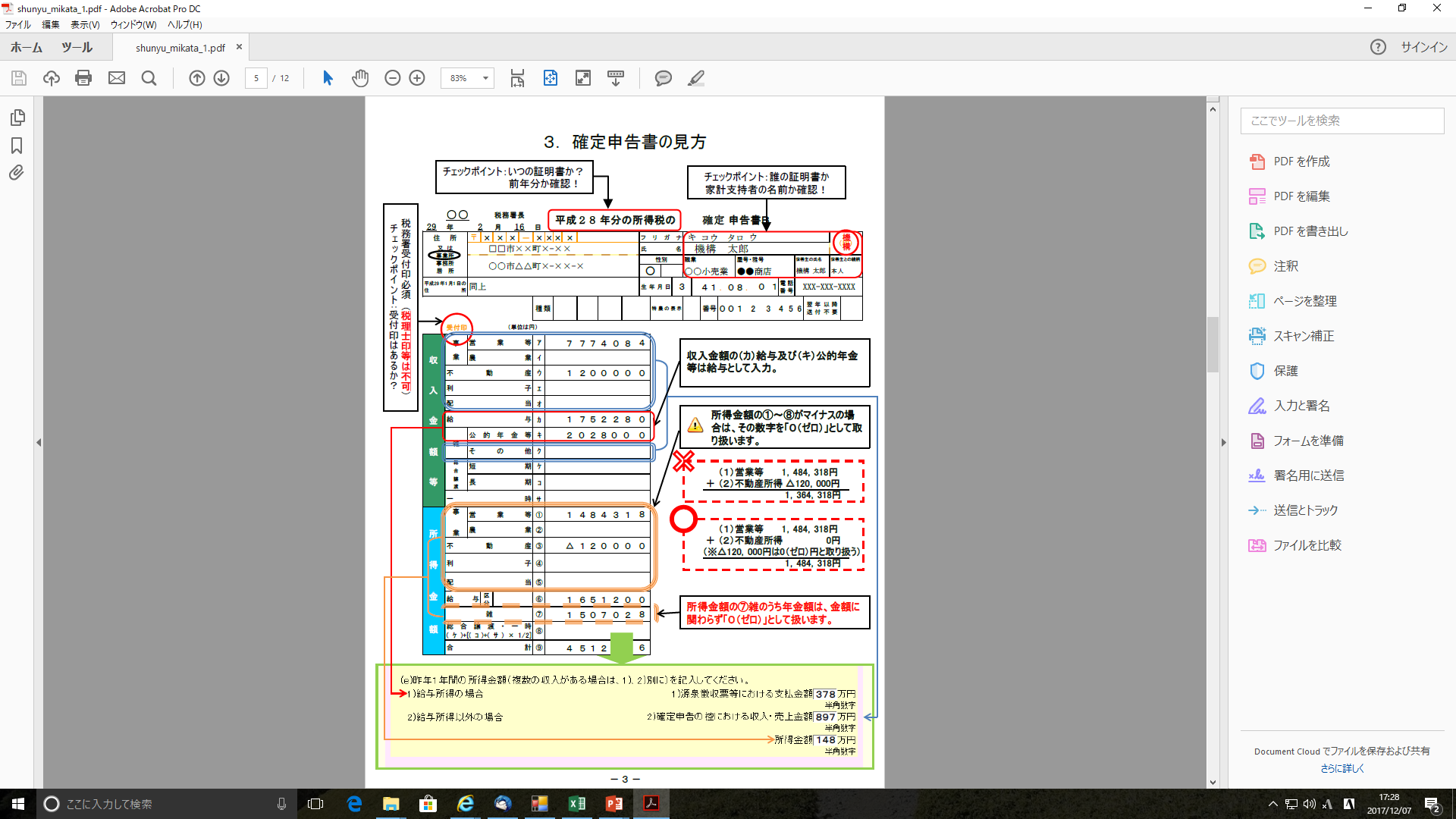 H-経済状況
２．および３．の２）確定申告書控における　収入・売上金額、
所得金額を申告する。
令和３年度の所得税
収入・売上金額
上段
収入金額の欄記載の総額が「収入・売上金額」となります。
自営業の傍ら、給与収入が発生している方は、「給与」欄に金額が記載されています。
所得金額
下段
所得の欄記載の総額が「所得金額」となります。
△の印はマイナスですが、０円として計算すること。
4